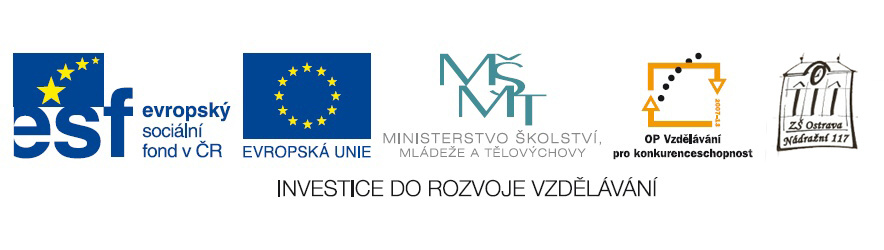 Základní škola Ostrava, Nádražní 117, příspěvková organizace
Identifikátor materiálu: VY_42_INOVACE_M.1.16

Název výukového materiálu   Trojčlenka, úměra  

Autor:  Mgr. Dagmar  Dittrichová

Anotace: Prezentace vhodná k samostudiu i jako podpora přímé výuky zavádí pojem úměry, přímé úměrnosti, trojčlenky. Aktivně navádí žáky k řešení trojčlenky ať už pro přímou či nepřímou úměrnost.


Klíčová slova:  úměra, přímá úměra, trojčlenka

Předmět: MATEMATIKA
 Ročník:  7.
Metodický pokyn:

Žák zvládá vysvětlení, pojmu úměra, trojčlenka
Zák chápe výpočty úměr
 žák řeší říklady  - ukázka trojčlenek
Žák ovládá řešení  trojčlenek
Žák umí postupy pro přímou a nepřímou úměrnost
TROJČLENKA, ÚMĚRA
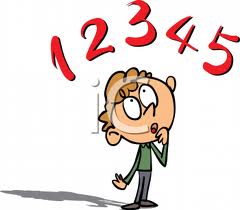 Vysvětlení, výpočty, příklady, řešení, postupy
Zadání slovních úloh pro samostatnou práci
Matematika pro 7. ročník
Autor Mgr. Dagmar Volná
Trojčlenka
Je typ úlohy, která obsahuje dvě veličiny, navzájem
přímo nebo nepřímo úměrné. Jsou dány tři údaje a
čtvrtý máme vypočítat.
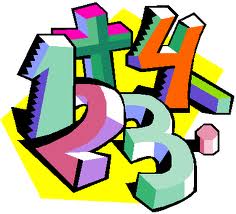 Přímá úměrnost: 
kolikrát se zvětší (zmenší) jedna veličina,
tolikrát se zvětší (zmenší) druhá veličina
Příklad:
Zvuk urazí za 2 sekundy 680 m. Jakou vzdálenost
urazí zvuk za 10 sekund?
1.veličina:čas
2.veličina:dráha
2 s …………………………. 680 m 
10 s ………………………..    x m
Stejné
jednotky
Stejné
jednotky
Za 10 s urazí zvuk 3 400 m.
Nepřímá úměrnost: 
kolikrát se zvětší (zmenší) jedna veličina,
tolikrát se zmenší (zvětší)  druhá veličina
Příklad:
Cyklista jedoucí rychlostí 15 km za hod urazí vzdálenost
za 5 hodin. Za jak dlouho urazí tuto vzdálenost auto
jedoucí rychlostí 100 km za hodinu?
1.veličina:rychlost
2.veličina:čas
15 km.h-1 …………………  5 h 
100 km.h-1 …………………  x h
Stejné
jednotky
Stejné
jednotky
Neznámá vždy
ve 2.řádku
0,75 h = 45 min
Auto urazí tuto vzdálenost za 45 minut.
Určete druj úměrnosti:
1) Výkon čerpadla a doba, kterou potřebuje 
    k naplnění nádrže.
2) Spotřeba benzínu a doba jízdy automobilu.
3) Výška dítěte a stáří dítěte.
4) Počet traktorů a doba, za kterou provedou 
   jarní orbu.
5) Počet dělníků a počet součástek, které vyrobí
   za směnu.
6) Rychlost vlaku a čas potřebný k ujetí určité trasy.
7) Velikost strany čtverce a jeho obsah.
8) Výměra pole a množství sklizeného obilí.
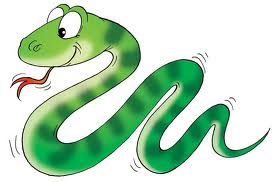 Příklad 1:
Ze 100 kg škrobu se získá 60 litrů lihu. Kolik tun
škrobu je třeba k výrobě 30 hl lihu?
Přímá úměrnost – kolikrát se zvýší množství škrobu
                    tolikrát se zvětší množství lihu
Převedeme jednotky:
100 kg = 0,1 t
60 l = 0,6 hl
0,1 t škrobu …………   0,6 hl lihu
  x t škrobu  ………..   30 hl lihu
5
K výrobě 30 hl lihu je třeba 5 t škrobu.
Příklad 2:
24 brigádníků sklidilo loni úrodu jahod za 6,5 dní. 
Kolik brigádníků musí letos přijet, aby byla úroda
sklizena za 4 dny?
Nepřímá úměrnost – kolikrát se sníží počet dní
                       tolikrát se zvětší počet lidí
24 brigádníků …………   6,5 dní
 x brigádníků  ………..    4 dny
39
6,5 . 6 =
Aby byla úroda sklizena za 4 dny, 
musí přijet 39 brigádníků.
1) 12 žáků zasadilo za 1 den 1 260 stromků. Kolik stromků musí připravit na příští den, je-li hlášeno  na brigádu 16 žáků?
2) 15 švadlen zhotoví zakázku za 8 dní. Kolik švadlen
   musí na zakázce pracovat, aby byla zhotovena 
   o 3 dny dříve?
3) Dospělý muž, jehož krok je dlouhý 0,75 m, přešel chodbu 46 kroky. Kolika kroky ji přejde chlapec,jehož krok má délku 60cm?
4) Dva dělníci by provedli montáž skleníku za 54 hodin.
   o kolik se hodin se zkrátí čas, jestliže bude pracovat
   9 dělníků?
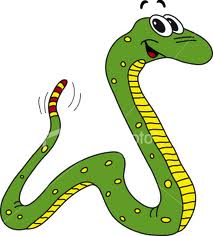 Příklad 3
Kolektiv 8 zaměstnanců měl splnit úkol za 15 dní.
Po třech dnech však dva zaměstnanci onemocněli.
Za kolik dní celkem byl úkol splněn?
8 zaměstnanců – 15 dní
8 zaměstnanců ………12 dní
6 zaměstnanců ………. x dní
3 dny

8 zaměstnanců
Celkem: 3 dny (8 zam.) + 16 dní (6 zam.)
Úkol byl splněn celkem za 19 dní.
Příklady:
1)Kolektiv 8 zaměstnanců měl splnit úkol za 15 dní.
	Po třech dnech však dva zaměstnanci onemocněli.
	Za kolik pracovních dní celkem byl úkol splněn ?
2) V ZD měli pro 70 krav zásobu krmiva na 180 dní. Po
    60 dnech 10 krav odprodali a za dalších 30 dní prodali 
    ještě dalších 10 krav. Na kolik dní pak ještě vystačí
    zásoba krmiva pro zbývající krávy ?
3) 10 dlaždičů mělo opravit ulici za 22 dní. Po čtyřech
    dnech byli pro urychlení práce posláni další dva dlaždiči.
    Kolik dní celkem trvalo předláždění vozovky ?
Pět koní spotřebovalo za 30 dní 900 kg ovsa. Kolik ovsa
	 musíme připravit pro 12 koní na 18 dní ?
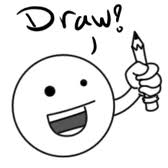 Za 8 hodin omítne zedník 20,8 m2 plochy.
   za jak dlouho omítnou 3 zedníci 78 m2 ?
Použité zdroje:

Snímek 5: http://t1.gstatic.com/images?q=tbn:ANd9GcRxYxdfxi_eafvnhC4d87KsGgguvdrL1qCQo7e1a90hzuNQlKIv
Snímek 8:
http://t2.gstatic.com/images?q=tbn:ANd9GcT757T6oZ6ueWYrztTc7pXl6AJHBvP-sTW95iTp3FDwGZ8_4eRU
Snímek 11:
http://t2.gstatic.com/images?q=tbn:ANd9GcQ6327aBfBSauN9D35SoSKXqQS0jr2av_UCNBlMV4fXXqdGE0dY_s-nXmGS
Snímek 13:
http://t2.gstatic.com/images?q=tbn:ANd9GcQE3Yxlw4mWJbU7Ytq1E6M9qaQ9h-NY-Pv2c8KecoN2CZk6Ca-0

Všechny uveřejněné odkazy [cit. 2012-04-10], dostupné pod licencí Creative Commons


Ověření ve výuce:

Datum:  30. dubna 2012

Třída:  VII.A, VII.B